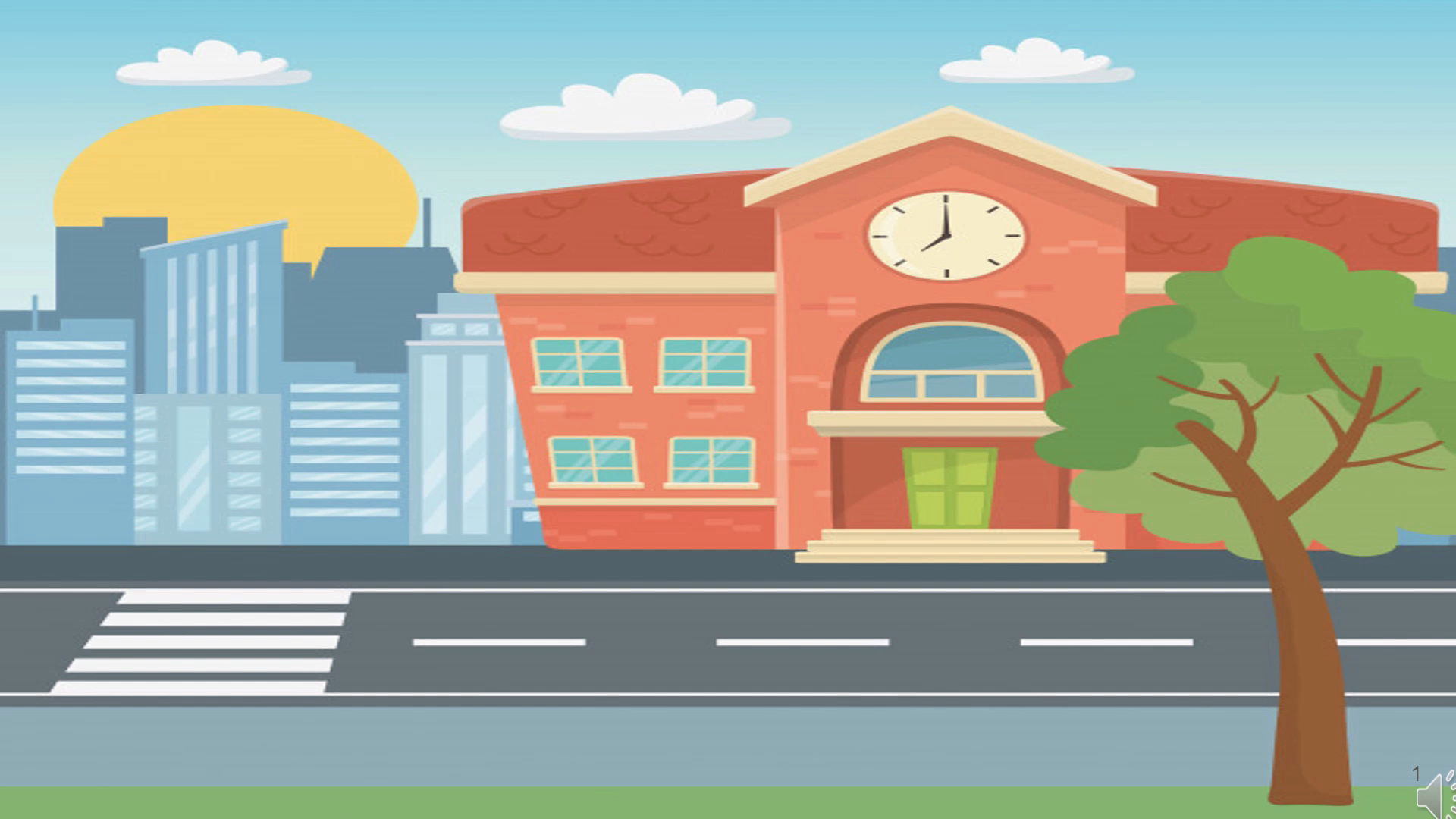 Nos vamos de excursión...
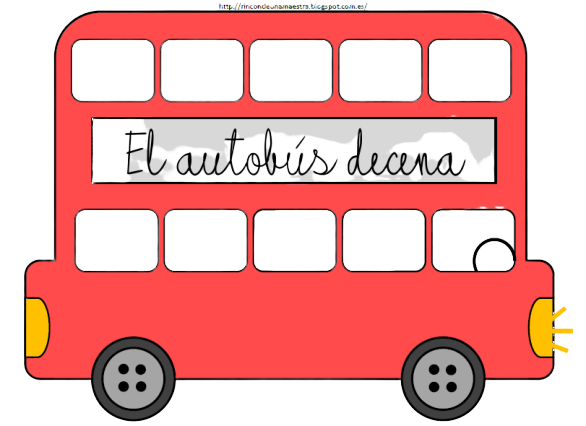 El autobús decena
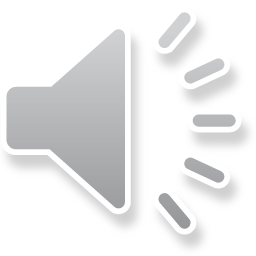 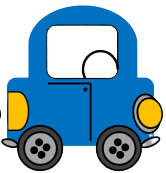 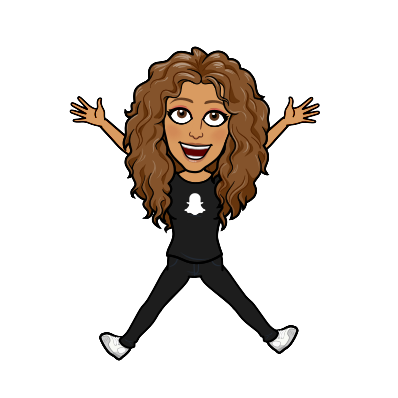 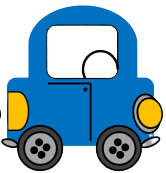 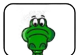 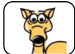 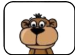 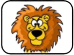 1
BELÉN ROMERO VELA
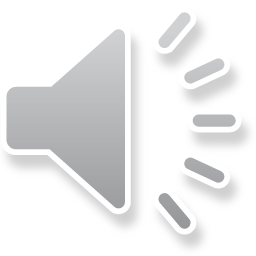 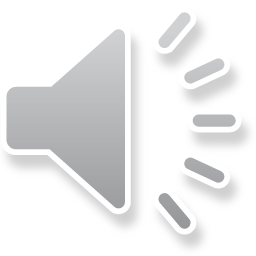 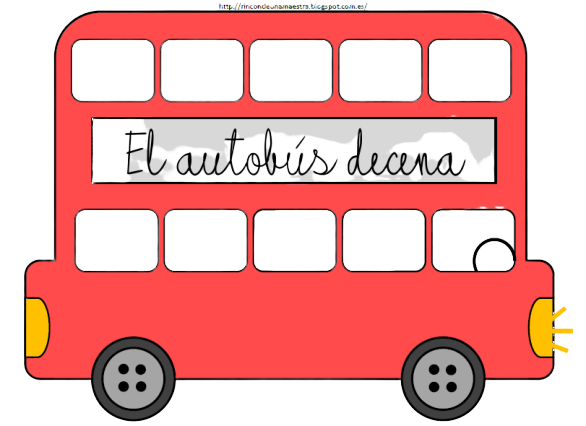 1
2
3
4
5
¿Cuántos animales van de excursión?
Autobús decena
8
10
6
9
7
1
2
3
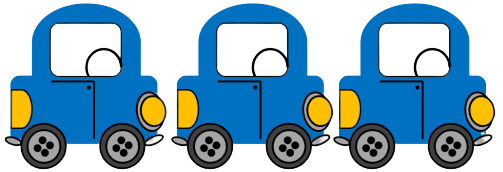 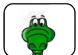 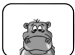 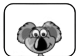 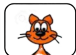 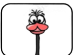 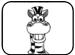 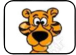 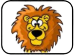 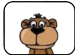 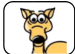 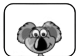 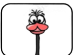 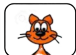 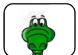 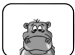 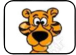 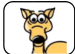 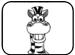 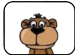 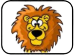 ¿Cuántos animales van de excursión?
4
1
1
4
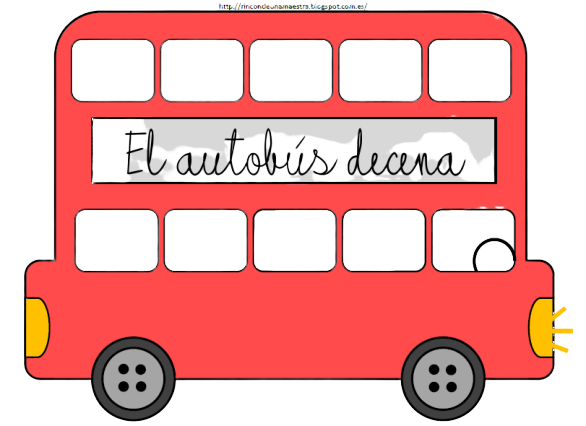 2
3
5
2
3
5
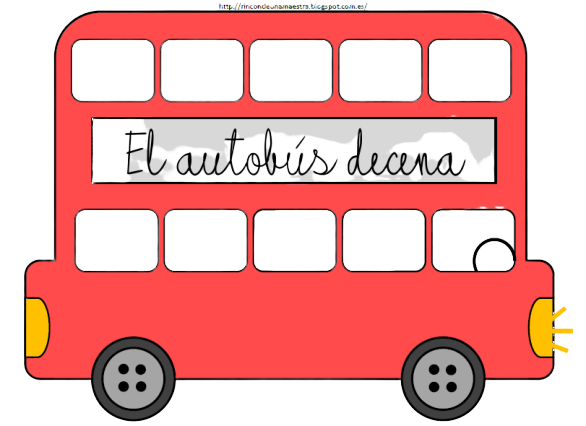 Autobús decena
Autobús decena
1
6
9
6
9
7
8
10
8
10
7
2
5
1
3
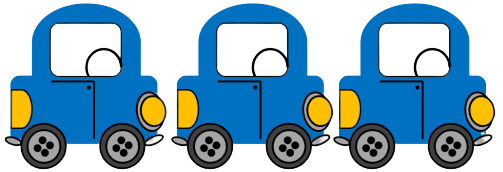 4
6
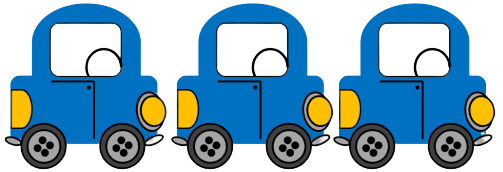 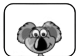 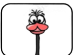 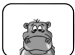 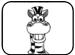 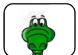 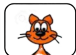 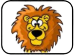 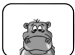 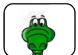 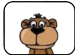 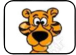 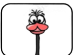 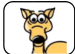 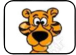 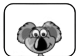 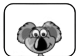 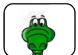 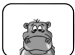 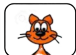 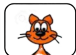 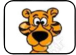 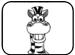 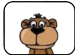 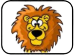 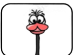 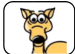 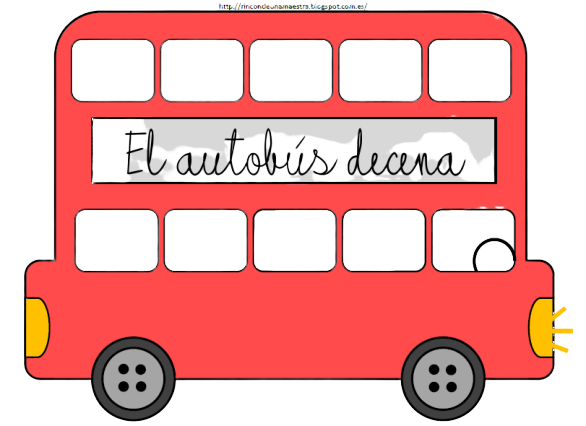 1
2
3
4
5
¿Cuántos animales van de excursión?
Autobús decena
8
10
6
9
7
4
1
2
3
5
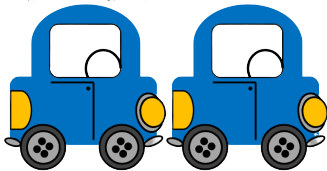 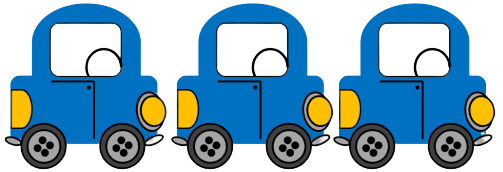 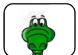 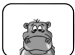 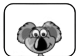 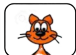 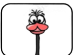 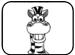 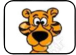 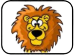 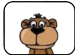 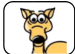 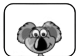 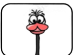 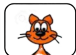 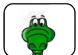 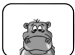 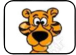 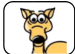 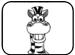 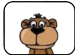 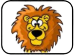 4
1
1
4
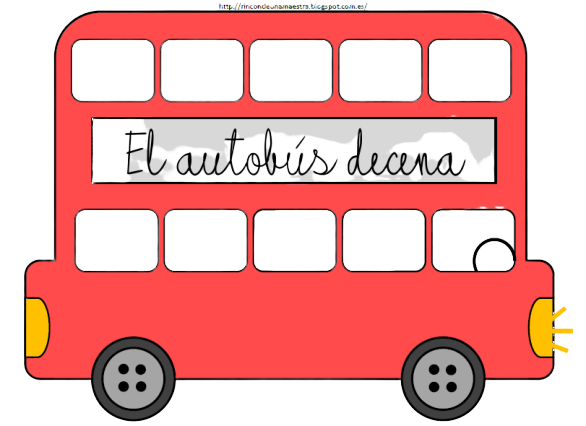 2
3
5
2
3
5
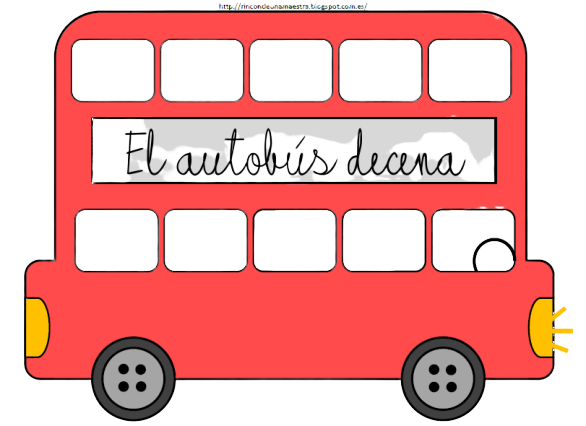 Autobús decena
Autobús decena
1
6
9
6
9
7
8
10
8
10
7
2
1
3
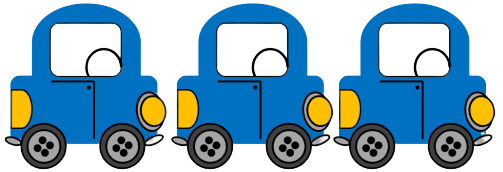 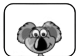 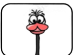 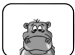 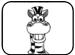 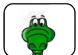 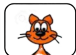 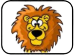 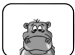 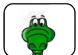 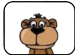 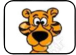 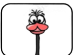 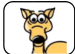 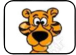 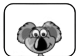 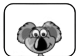 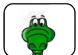 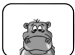 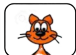 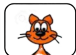 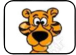 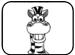 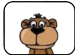 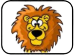 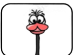 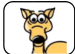 ¿Cuántos animales van de excursión?
4
1
1
4
1
4
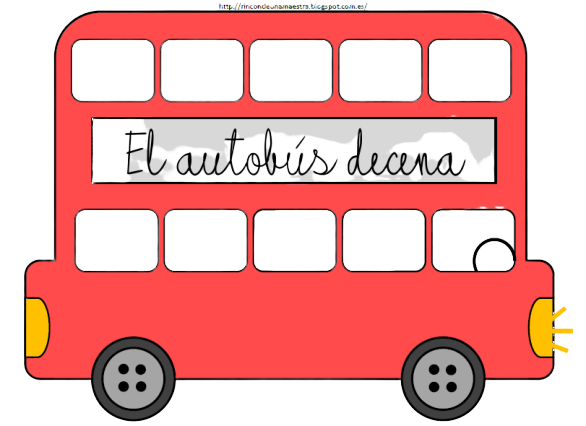 2
3
5
2
3
5
2
3
5
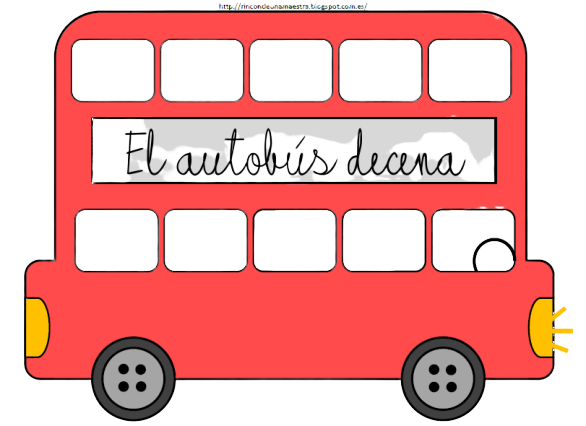 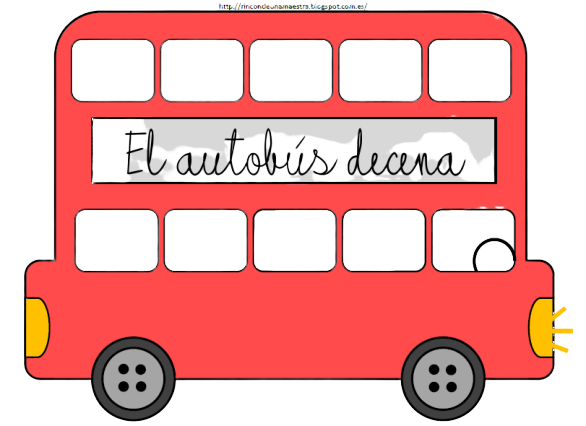 Autobús decena
Autobús decena
Autobús decena
1
1
6
9
6
9
6
9
7
8
10
8
10
8
10
7
7
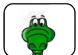 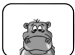 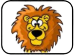 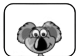 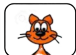 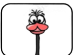 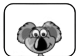 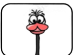 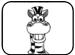 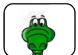 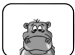 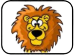 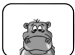 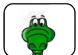 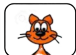 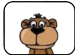 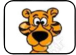 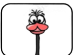 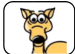 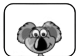 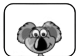 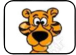 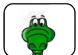 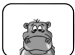 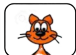 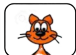 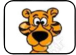 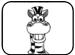 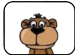 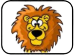 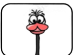 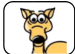 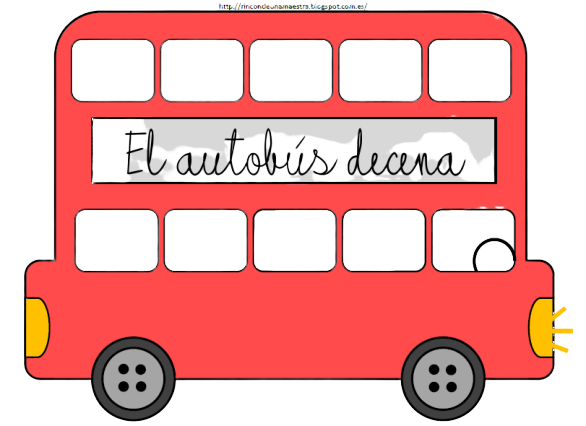 1
2
3
4
5
¿Cuántos animales van de excursión?
Autobús decena
8
10
6
9
7
5
4
6
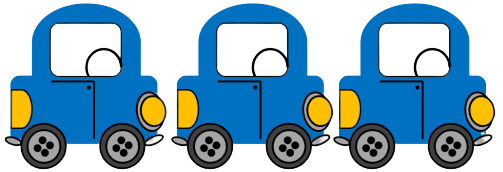 2
3
1
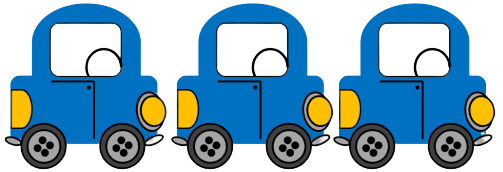 1
7
8
9
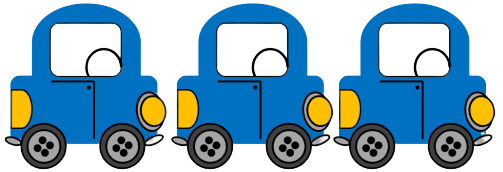 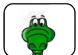 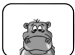 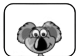 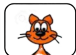 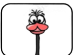 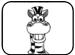 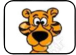 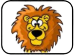 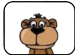 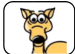 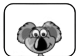 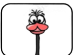 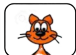 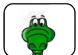 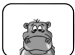 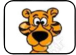 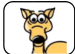 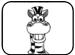 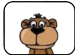 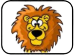 ¿Cuántos animales van de excursión?
4
1
1
4
1
4
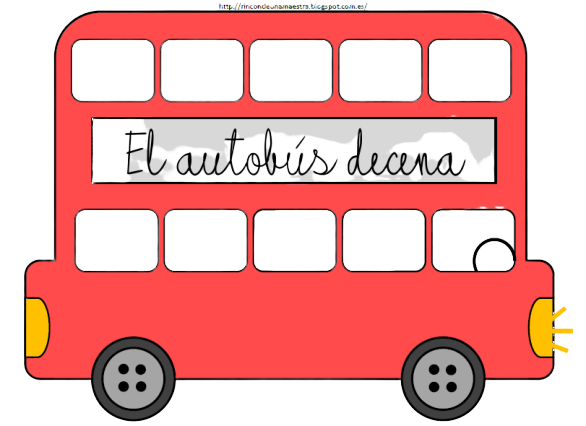 2
3
5
2
3
5
2
3
5
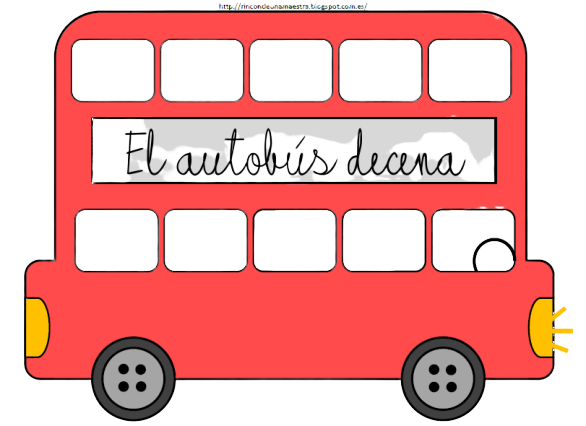 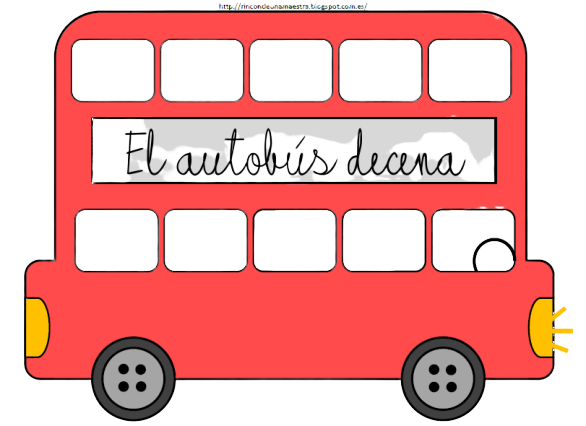 Autobús decena
Autobús decena
Autobús decena
1
1
10
6
9
6
9
6
9
7
10
8
8
8
7
7
10
1
2
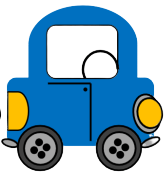 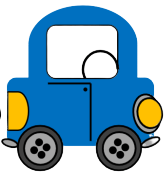 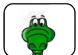 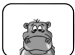 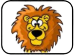 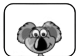 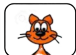 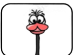 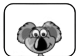 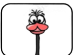 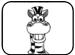 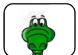 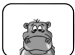 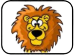 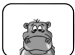 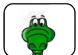 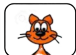 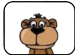 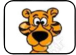 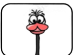 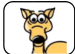 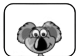 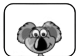 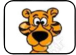 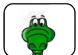 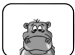 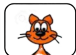 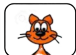 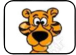 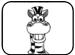 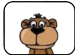 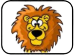 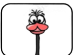 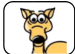